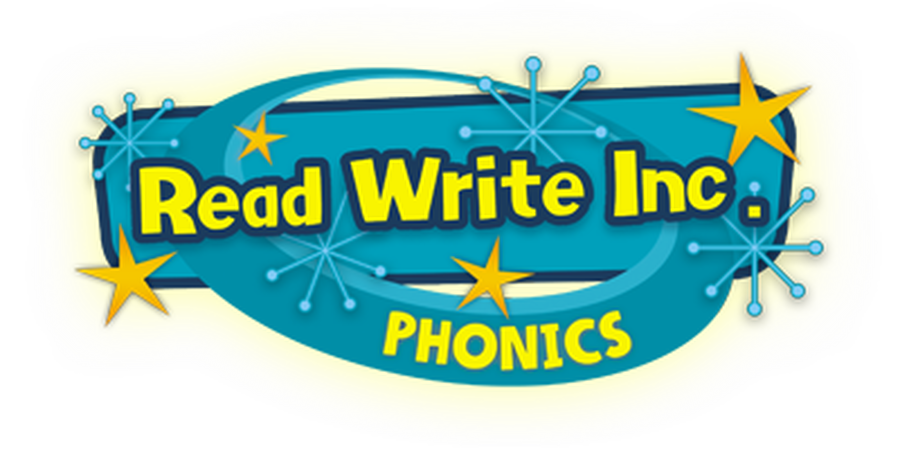 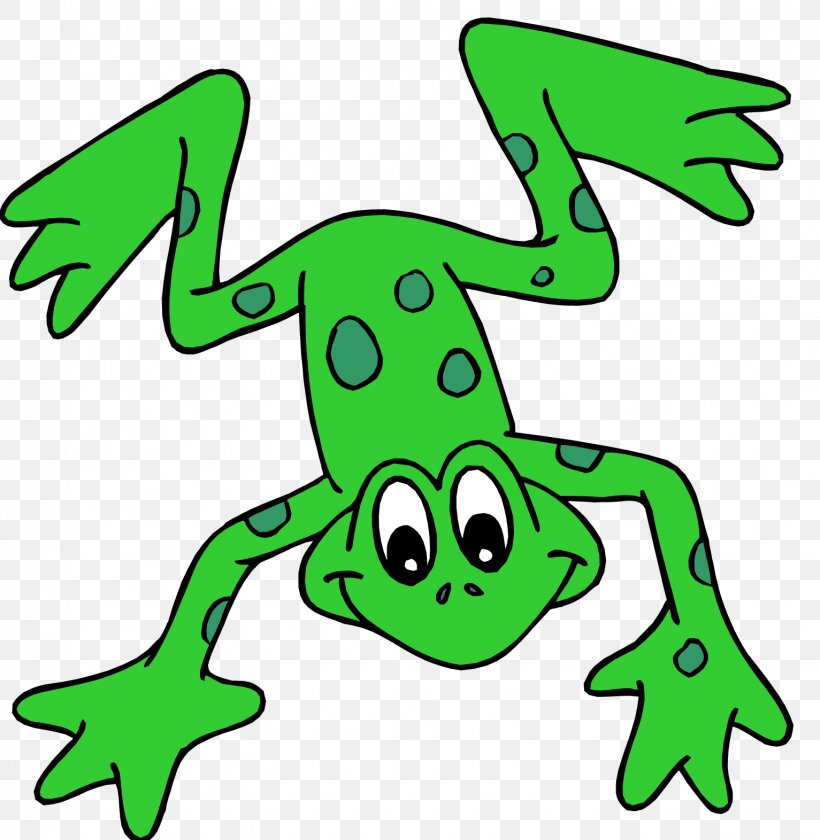 EYFS Literacy
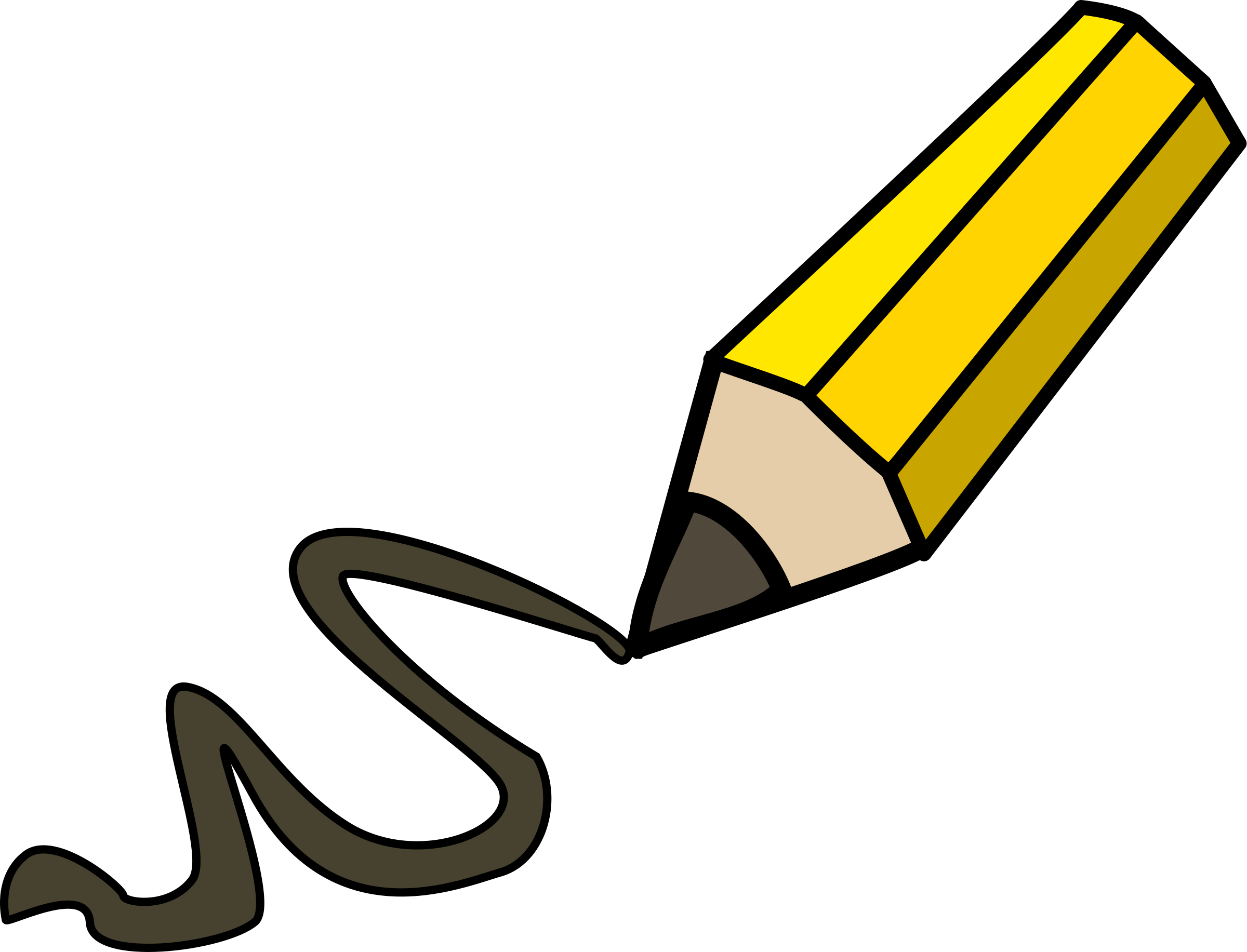 Week 4
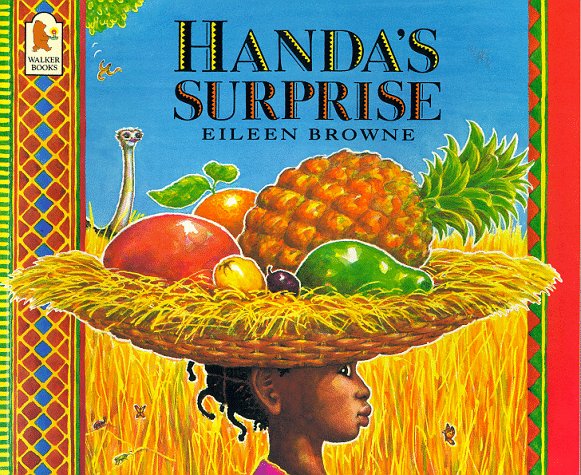 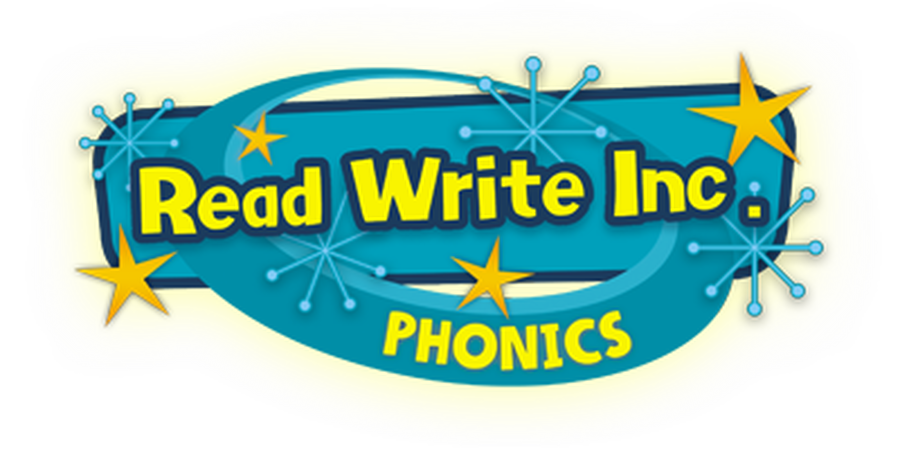 Phonics
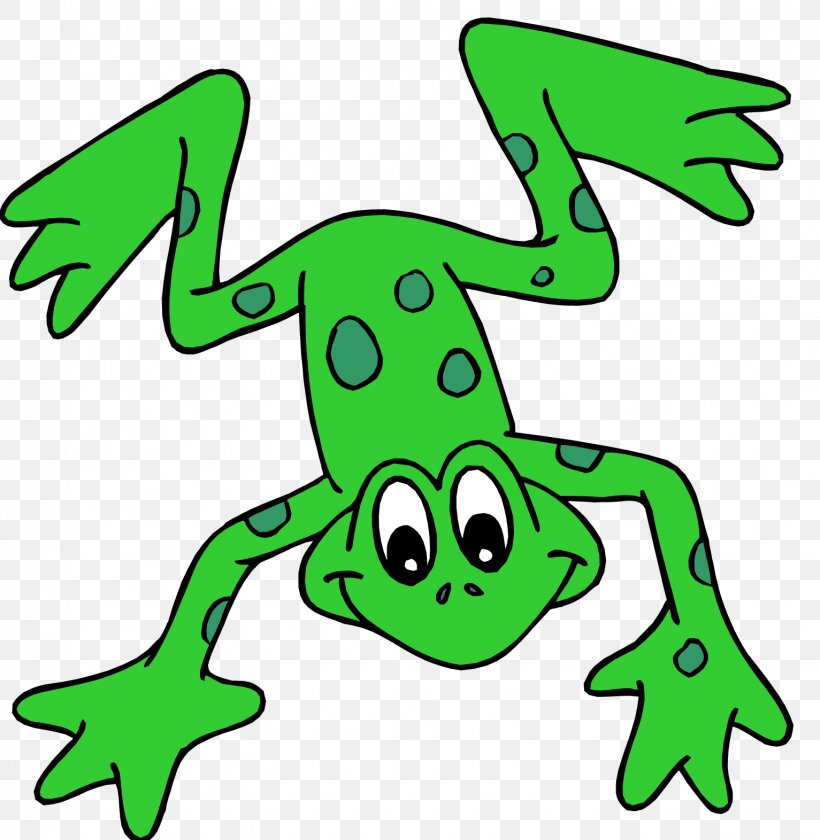 Session 2
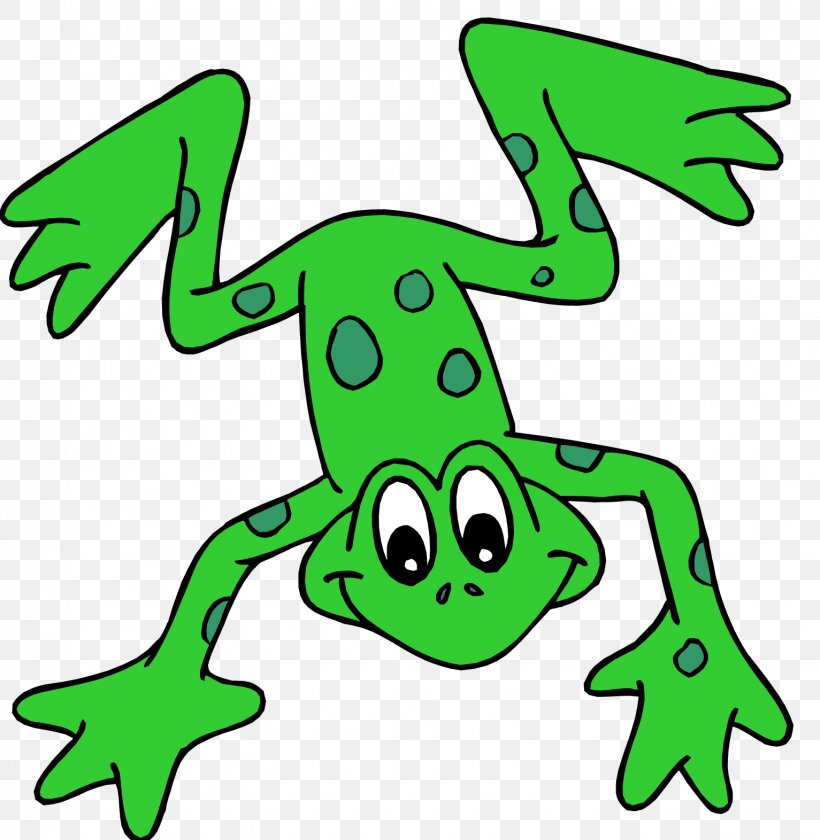 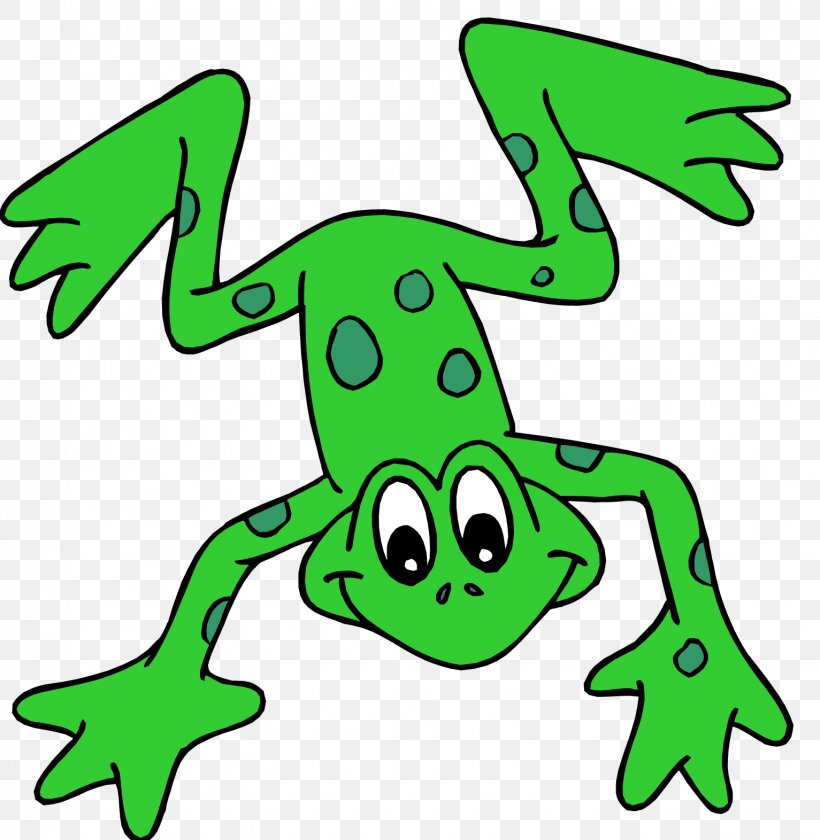 Phonics- Speedy Sounds
Click on the orange square to begin.

Each letter will appear and disappear each time you click.

How fast can you read each sound?
o
ng
u
w
v
a
th
h
u
ch
f
sh
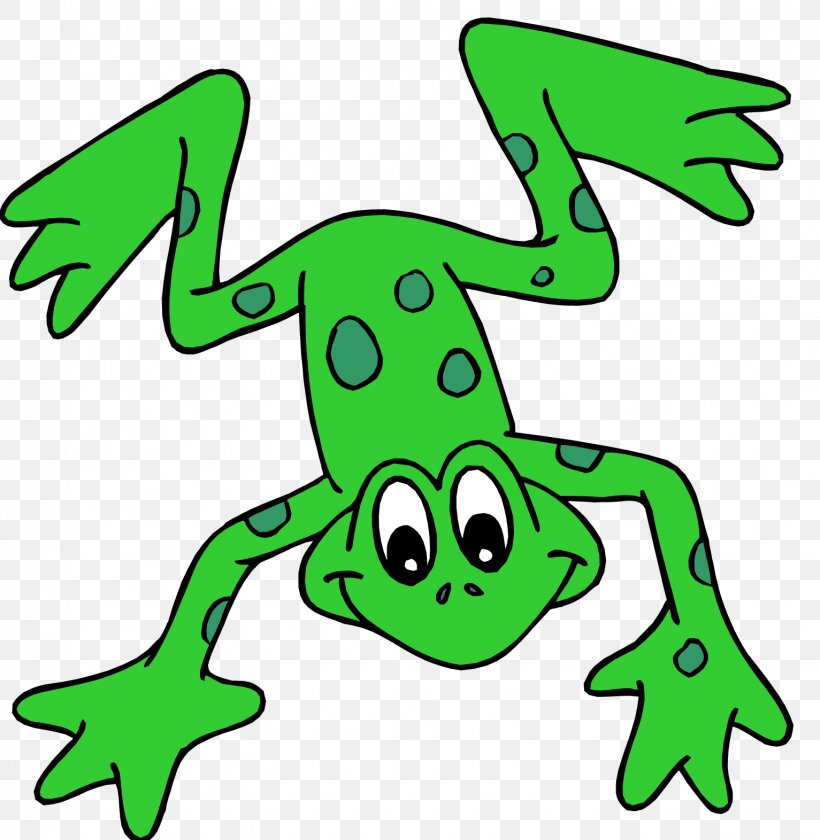 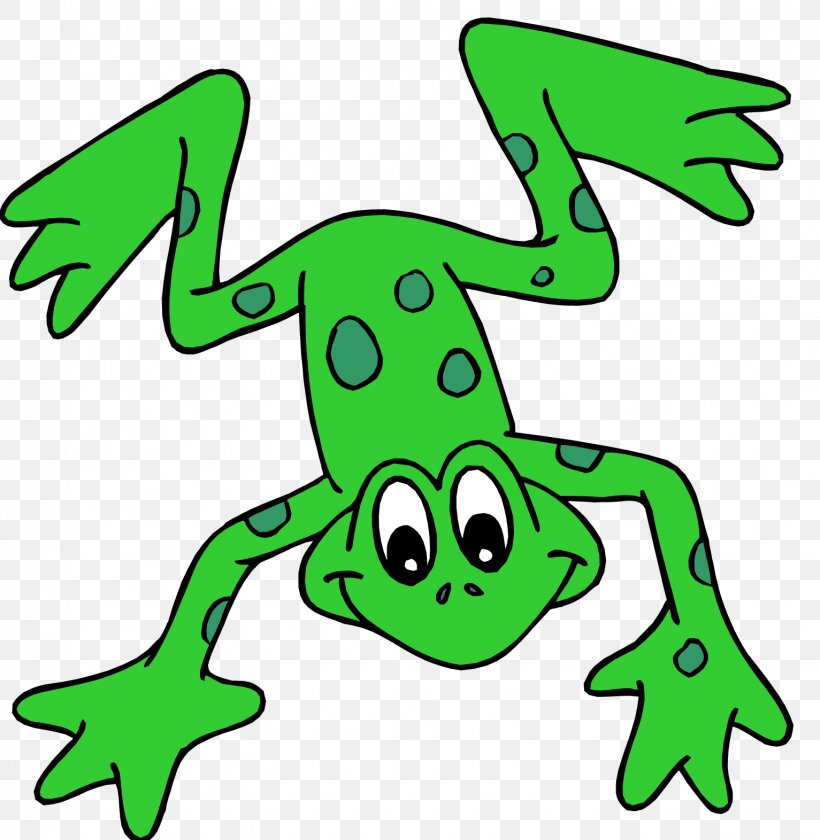 Phonics- Fred Talk
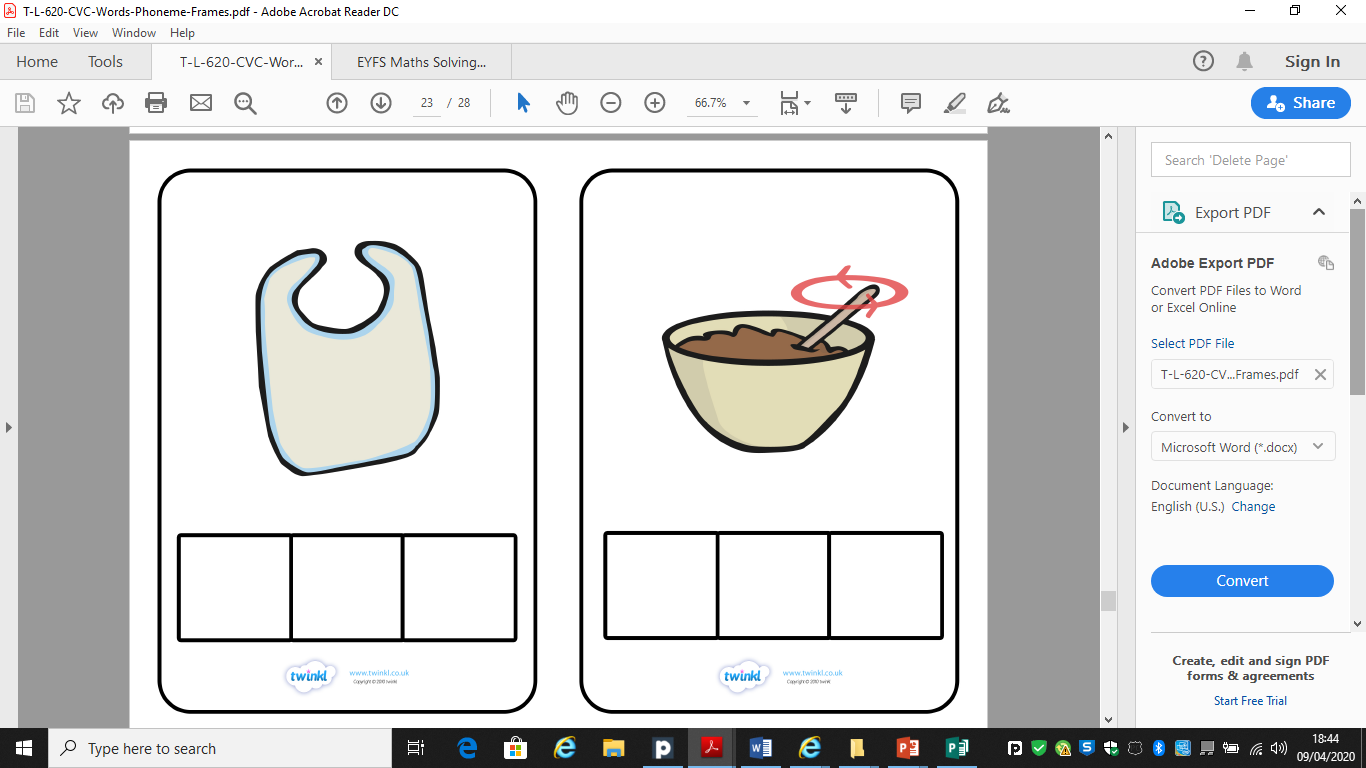 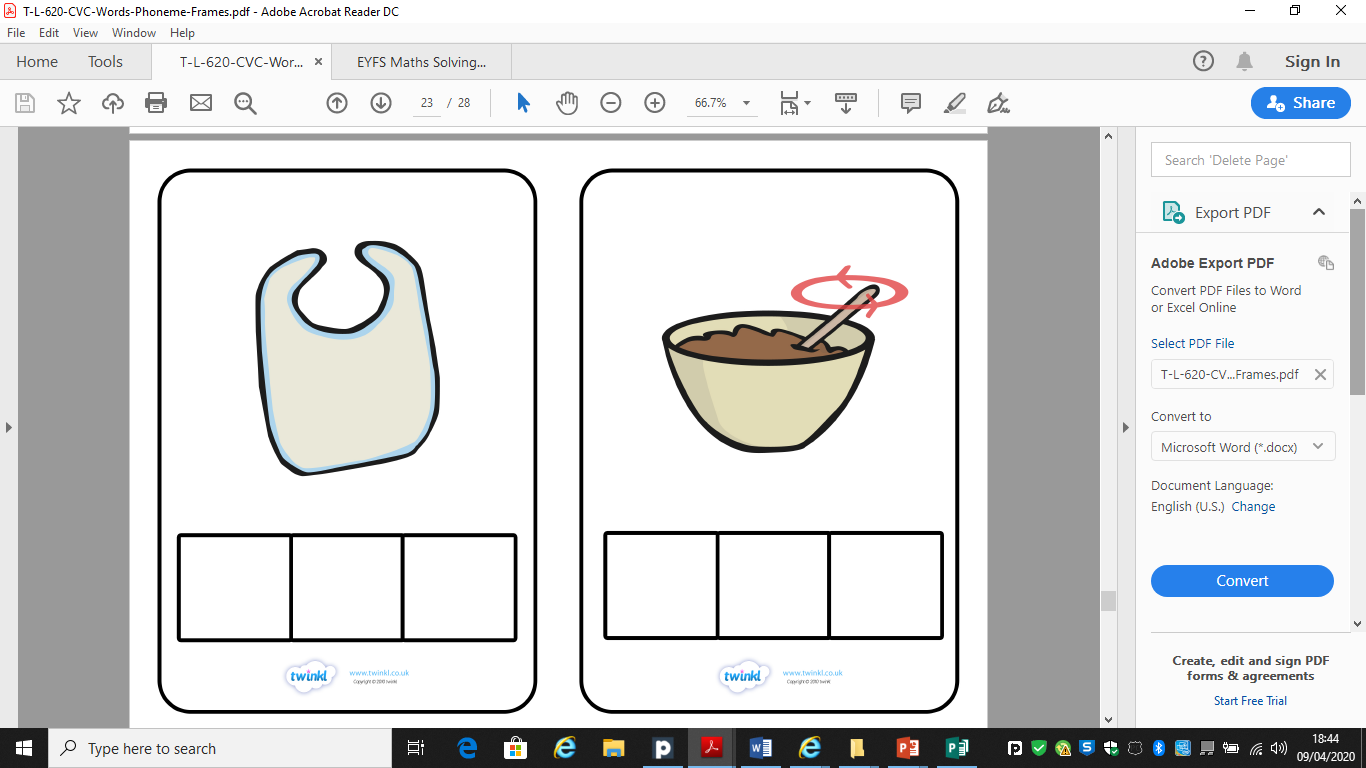 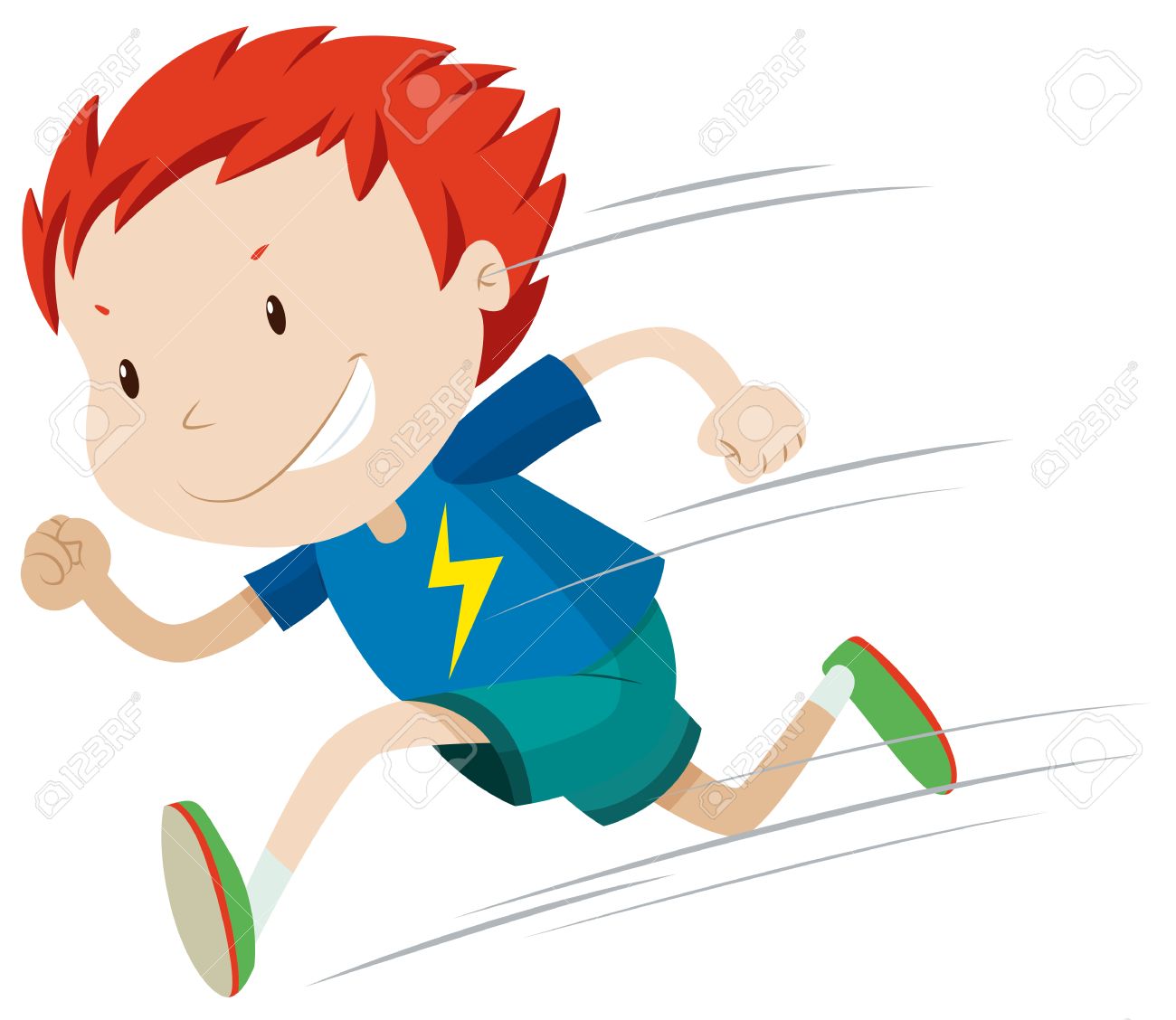 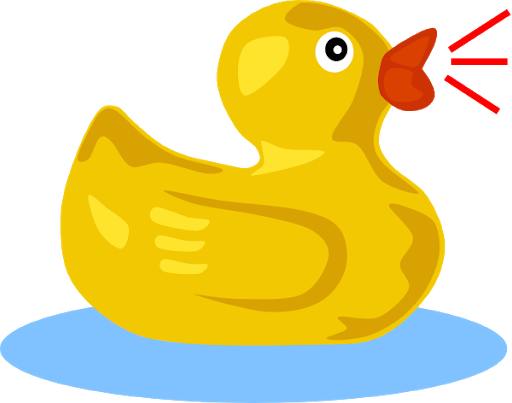 qu
i
ck
qu
a
ck
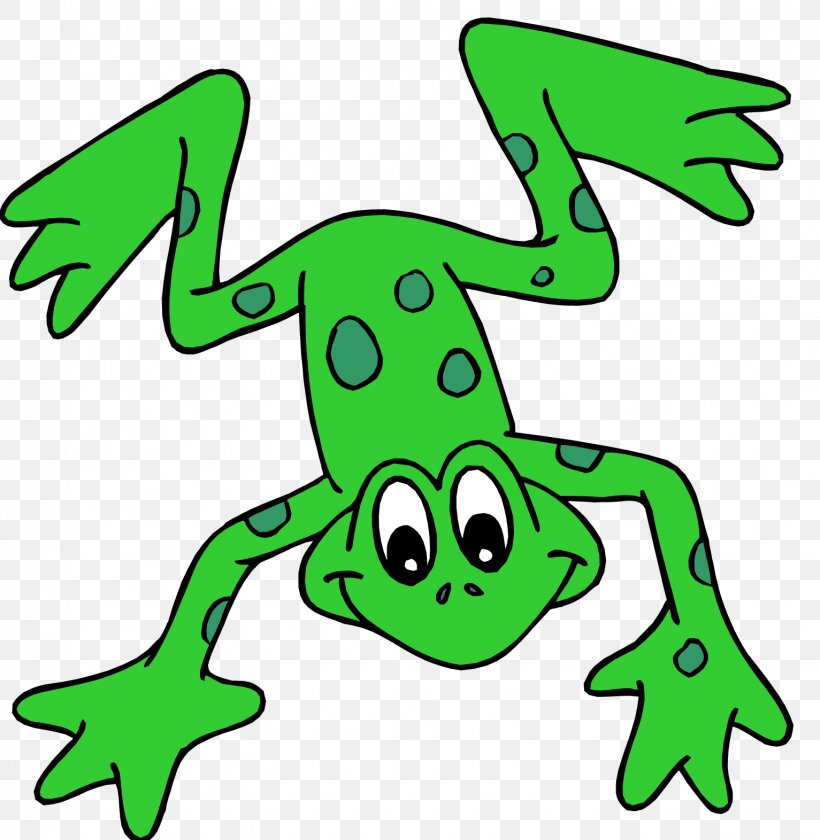 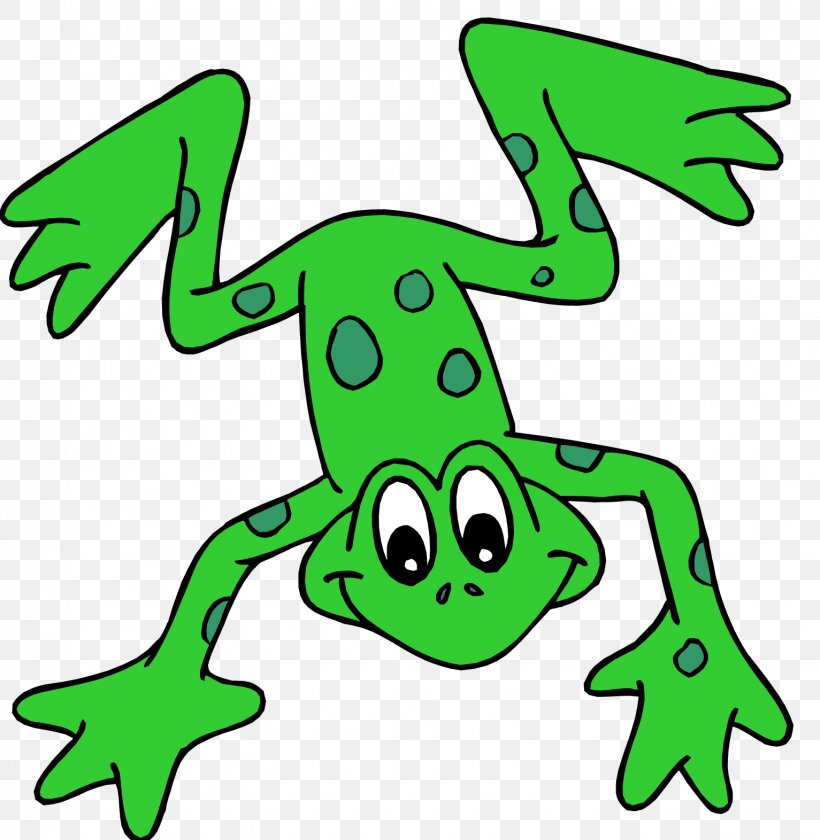 Phonics- Fred Talk
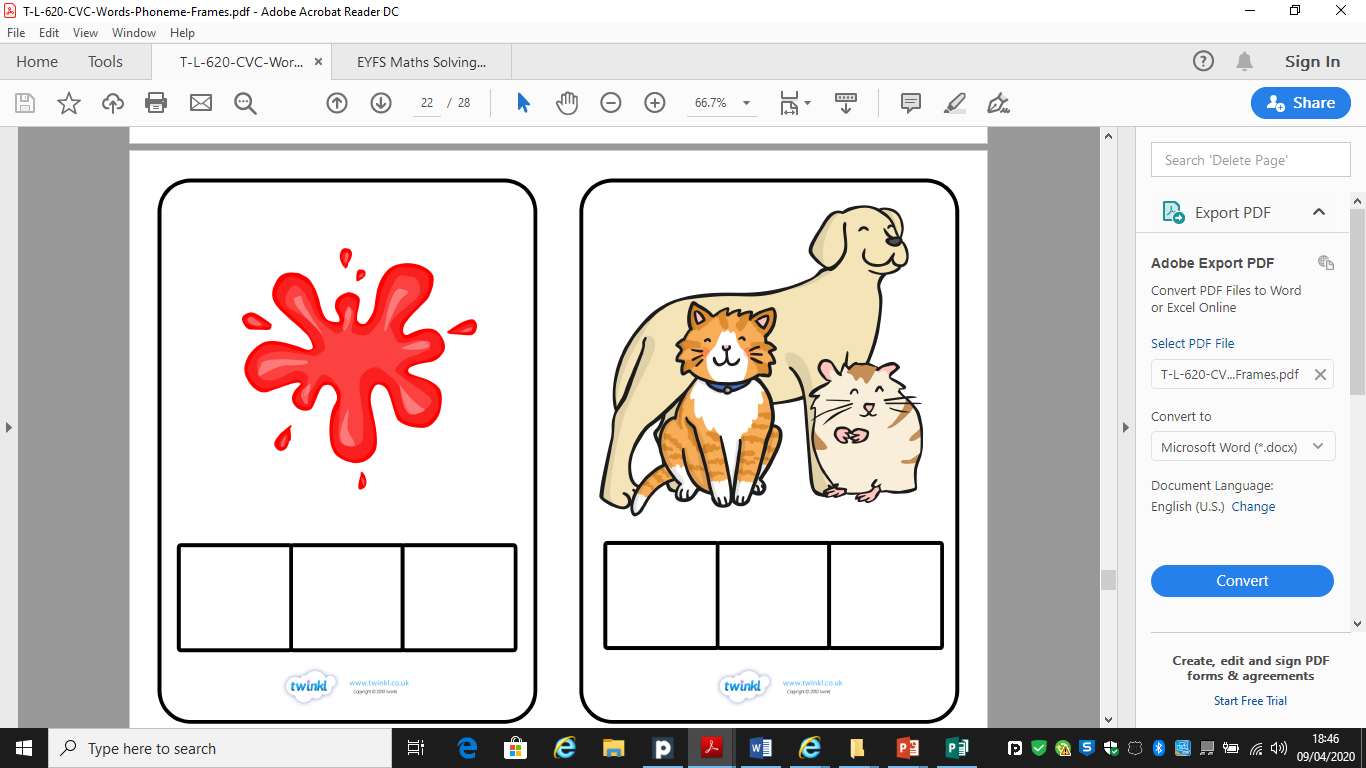 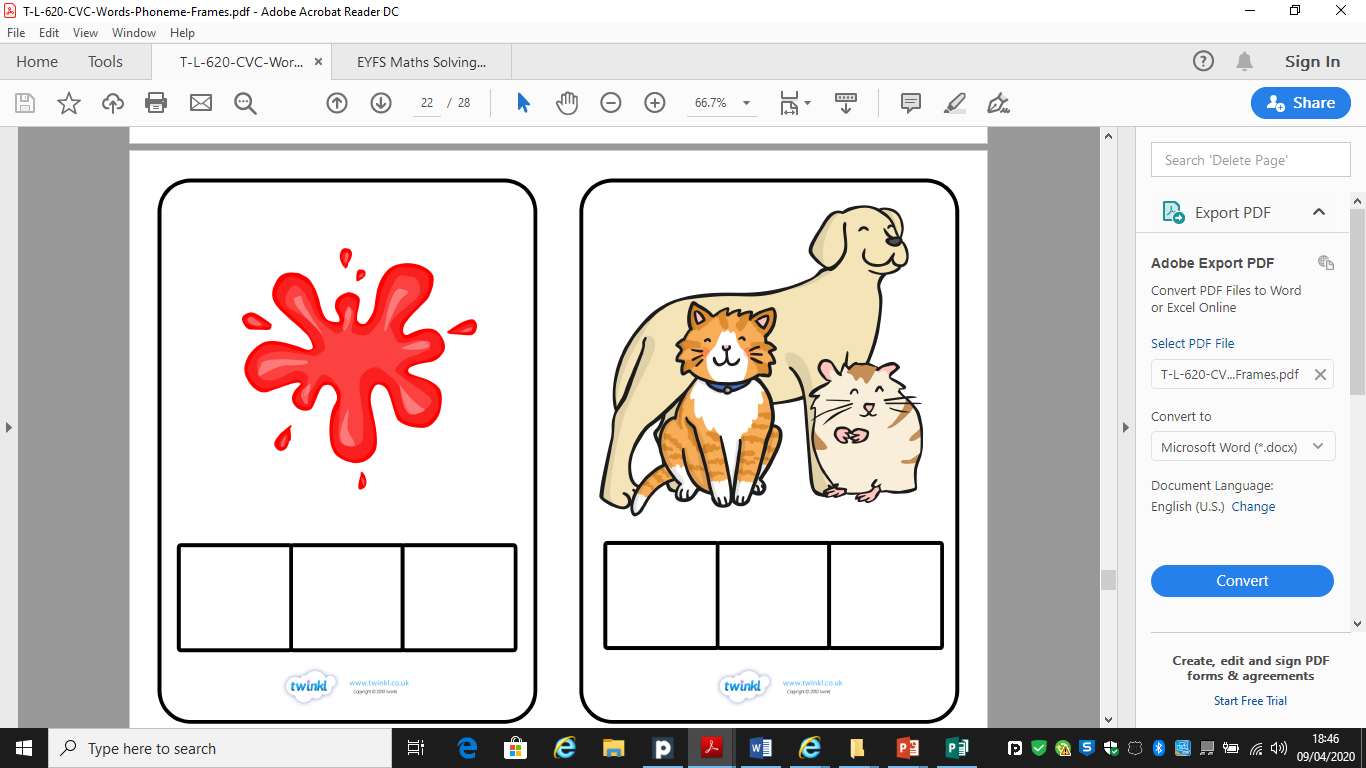 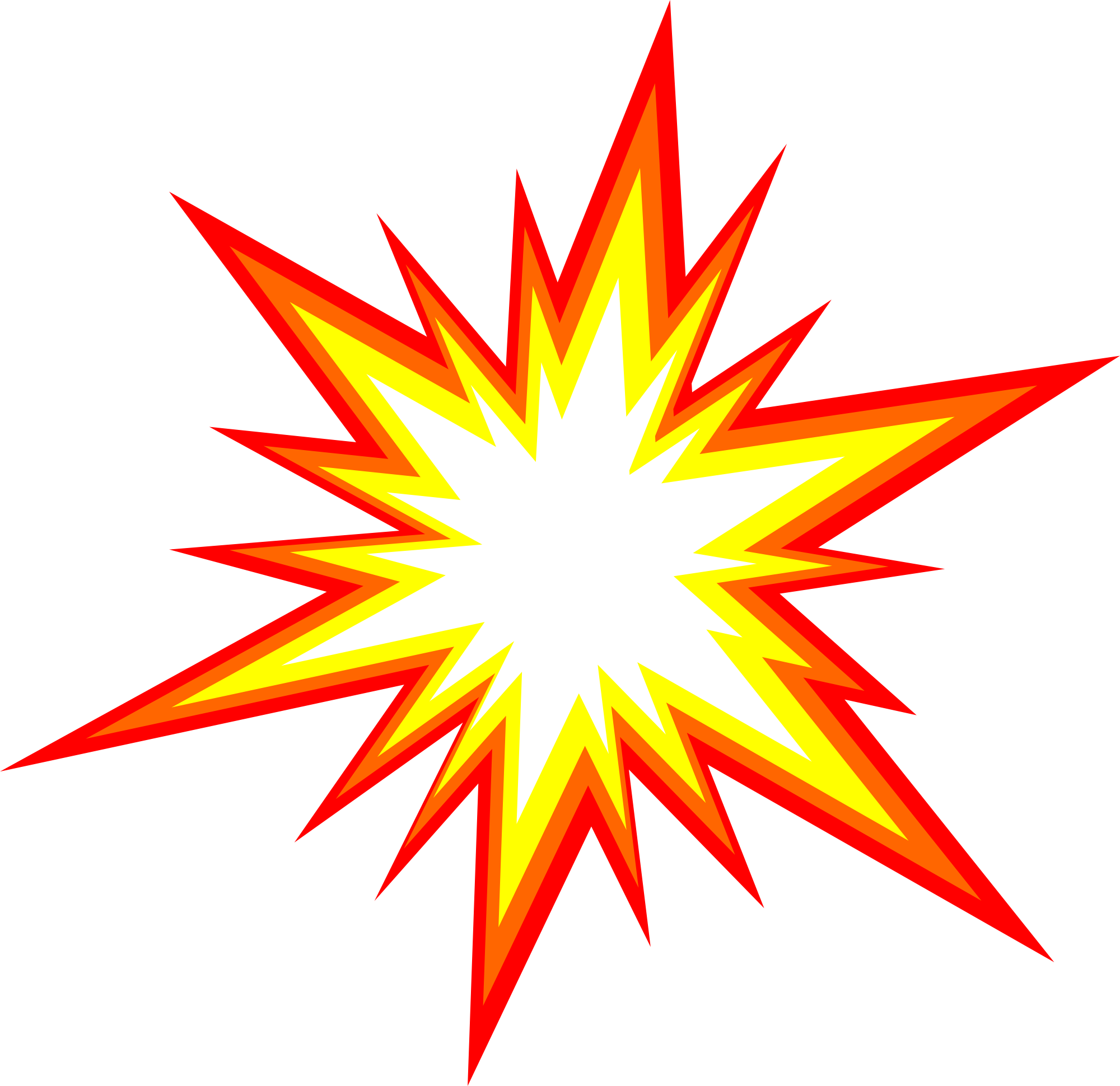 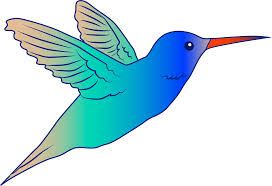 ng
w
i
b
a
ng
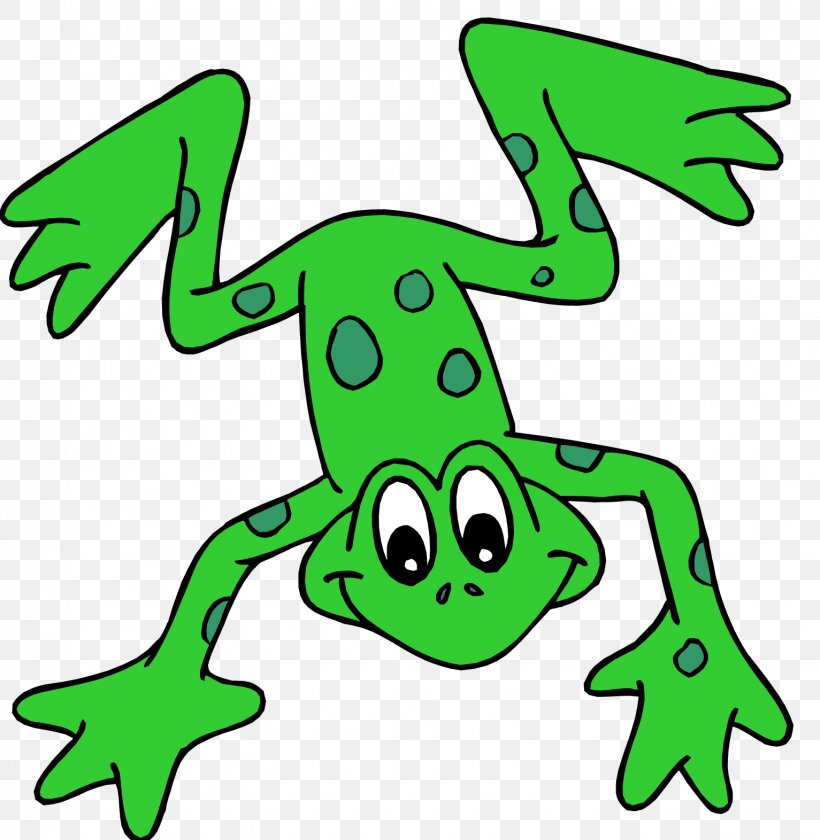 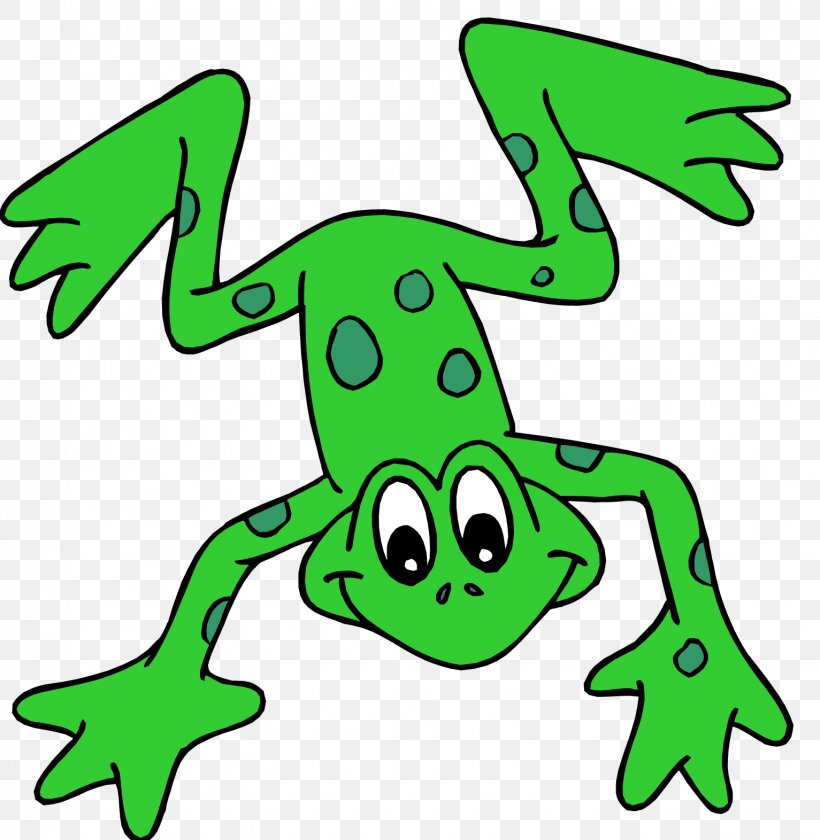 Phonics- Ditty
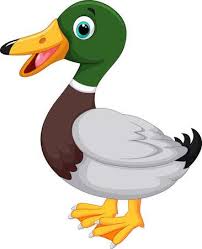 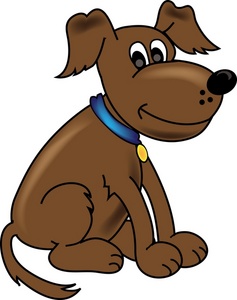 Hold a sentence:
Can a dog quack?
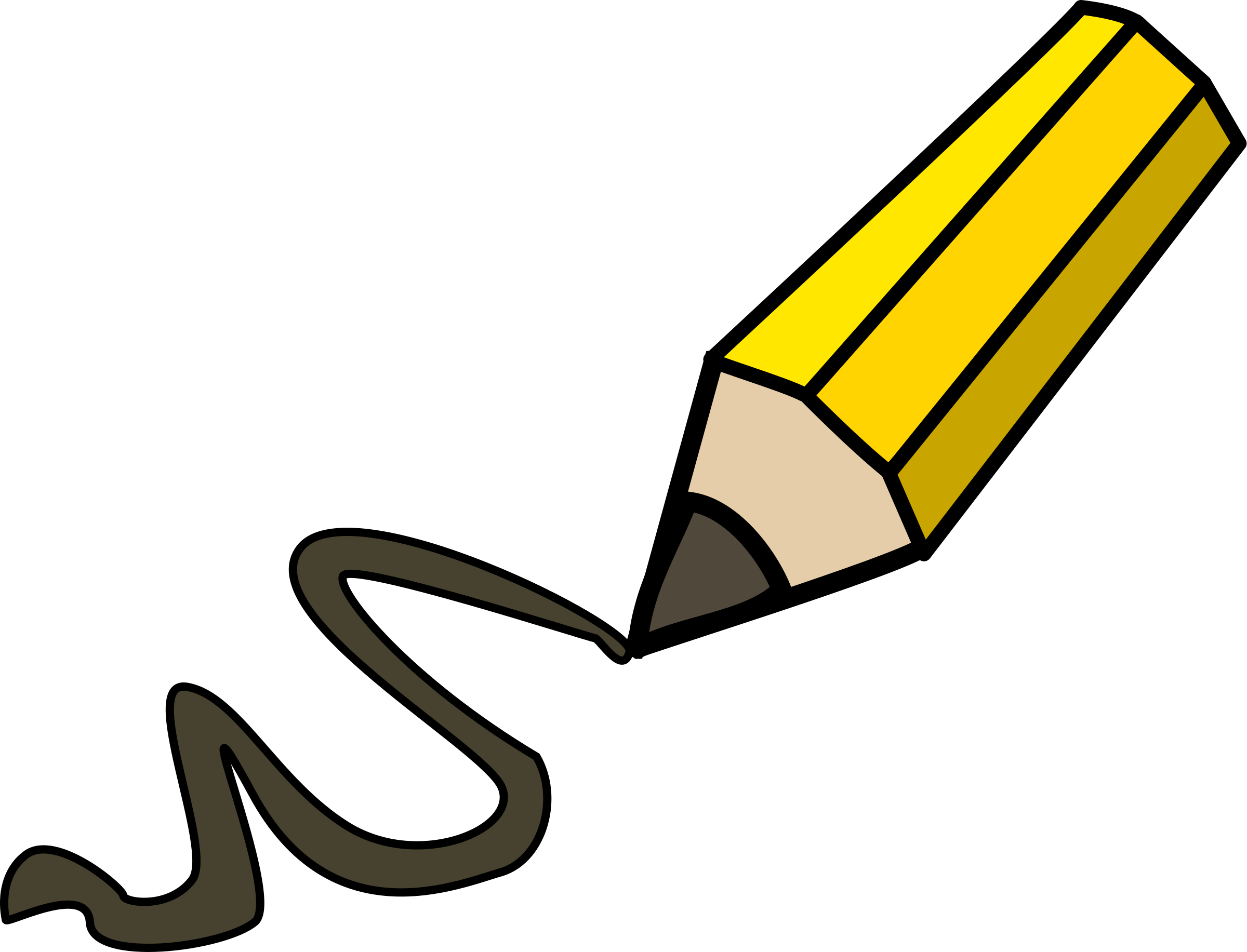 Literacy
Session 2-
Story Sequencing
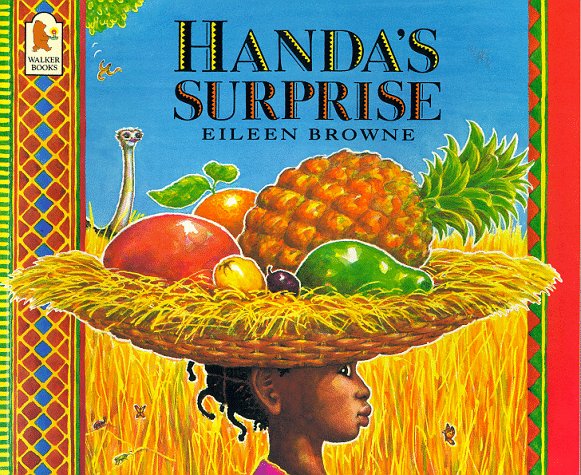 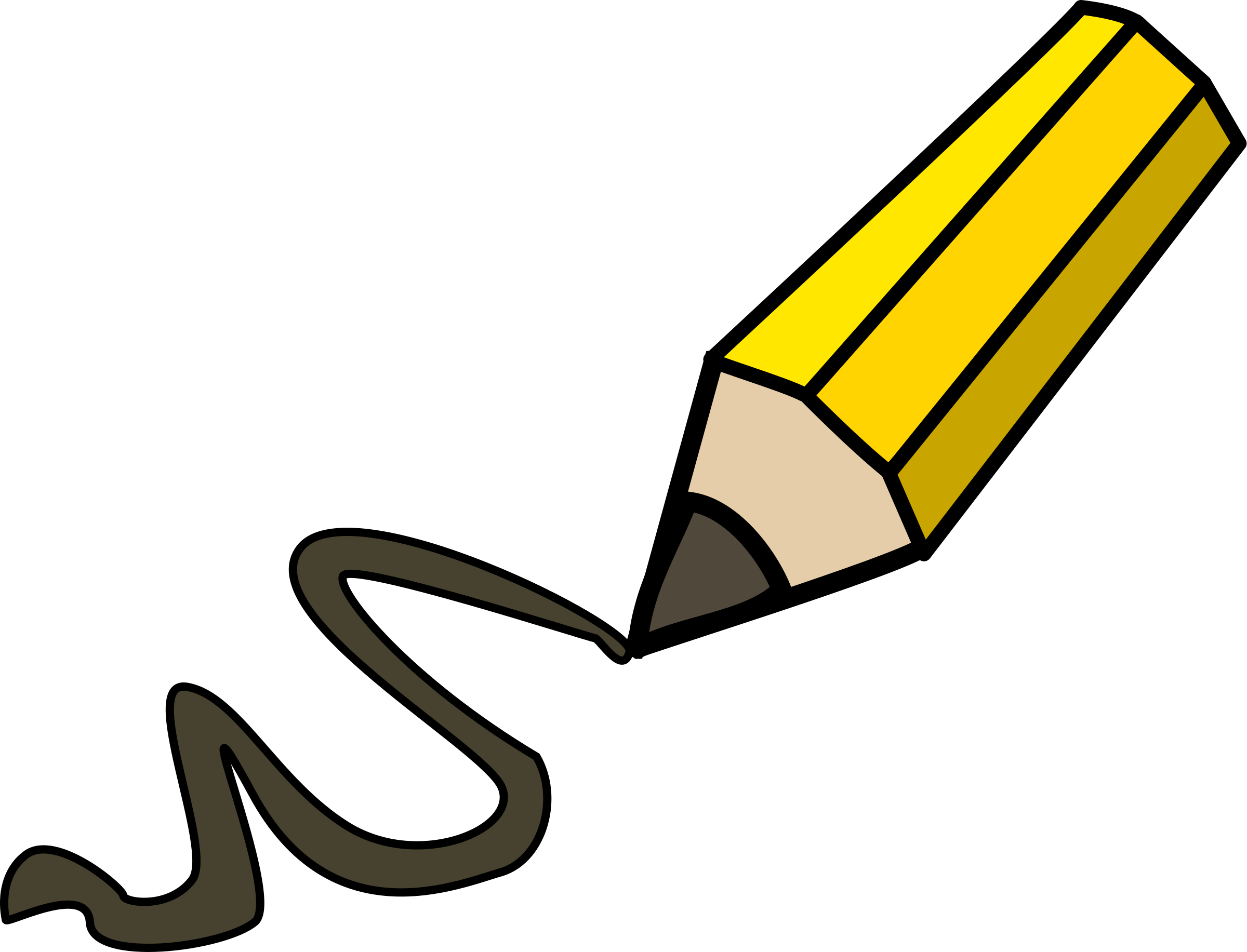 Literacy- Session 2
What order did the fruit get taken by the animals?
3
5
7
1
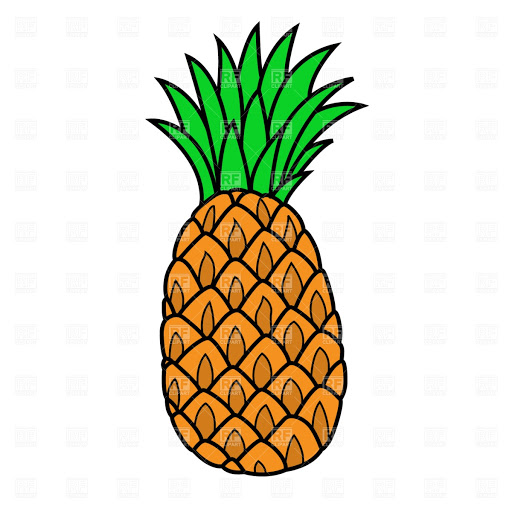 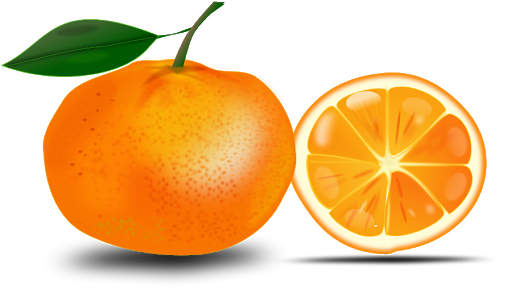 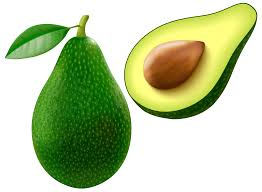 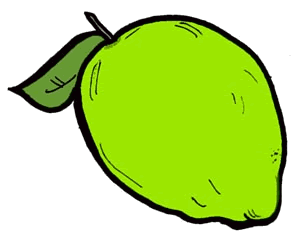 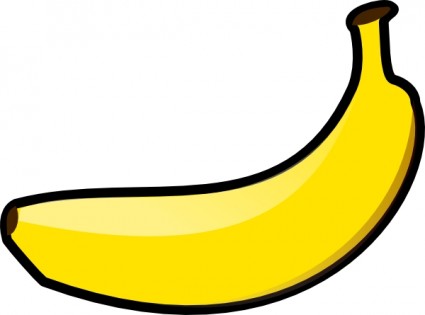 2
6
4
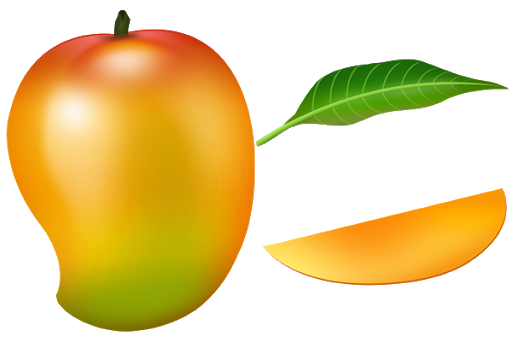 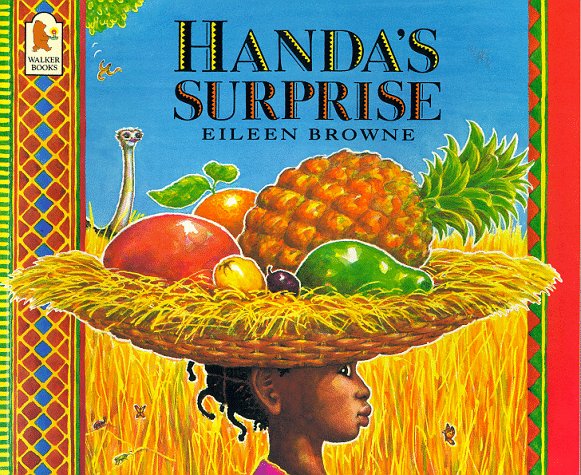 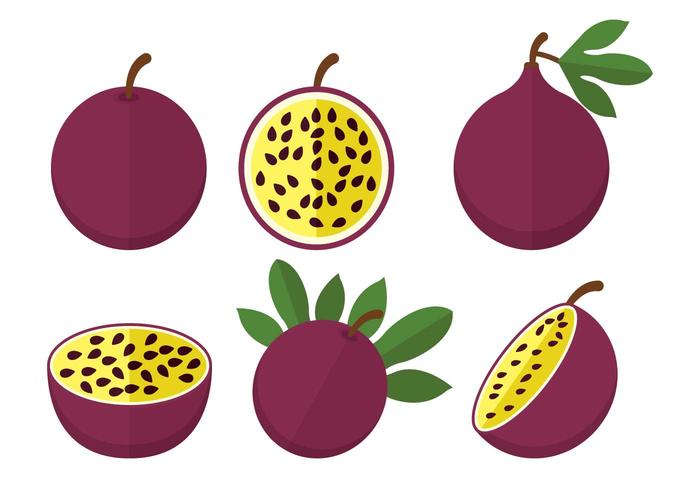 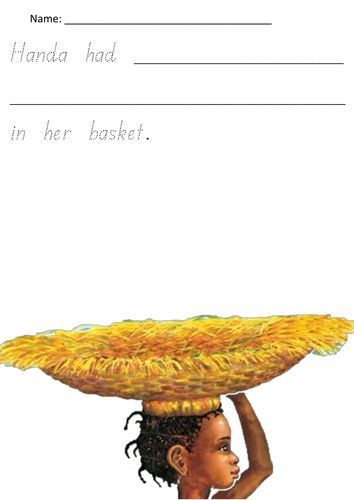 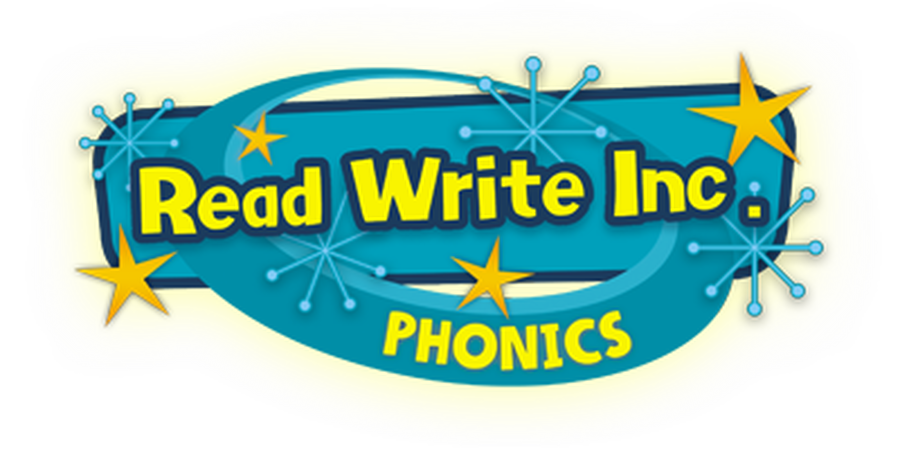 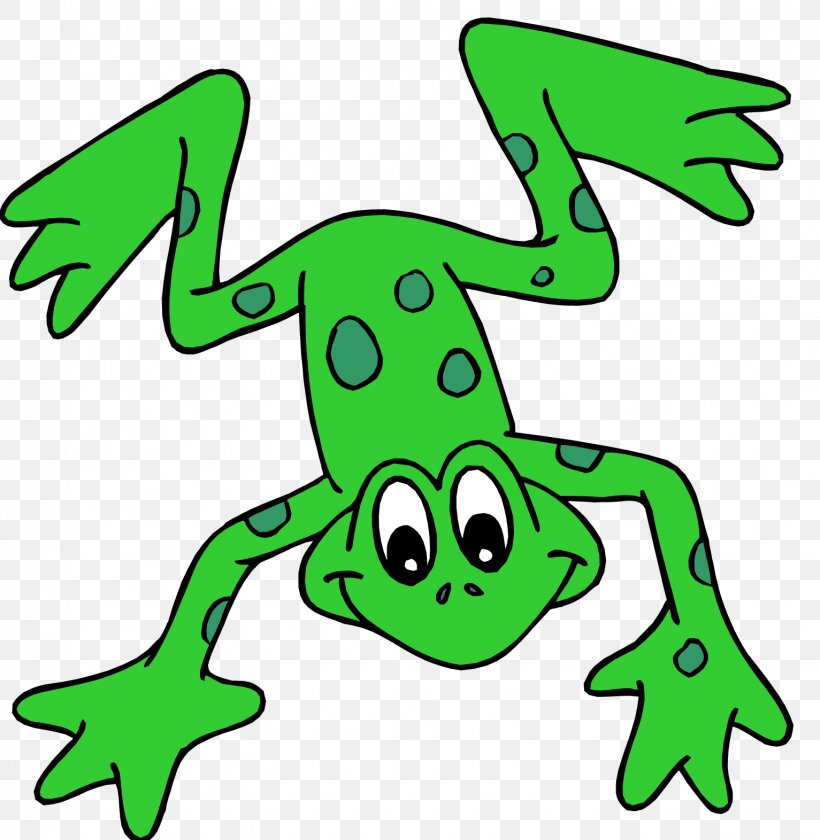 Now it’s your turn to sequence the story of “Handa’s surprise.”
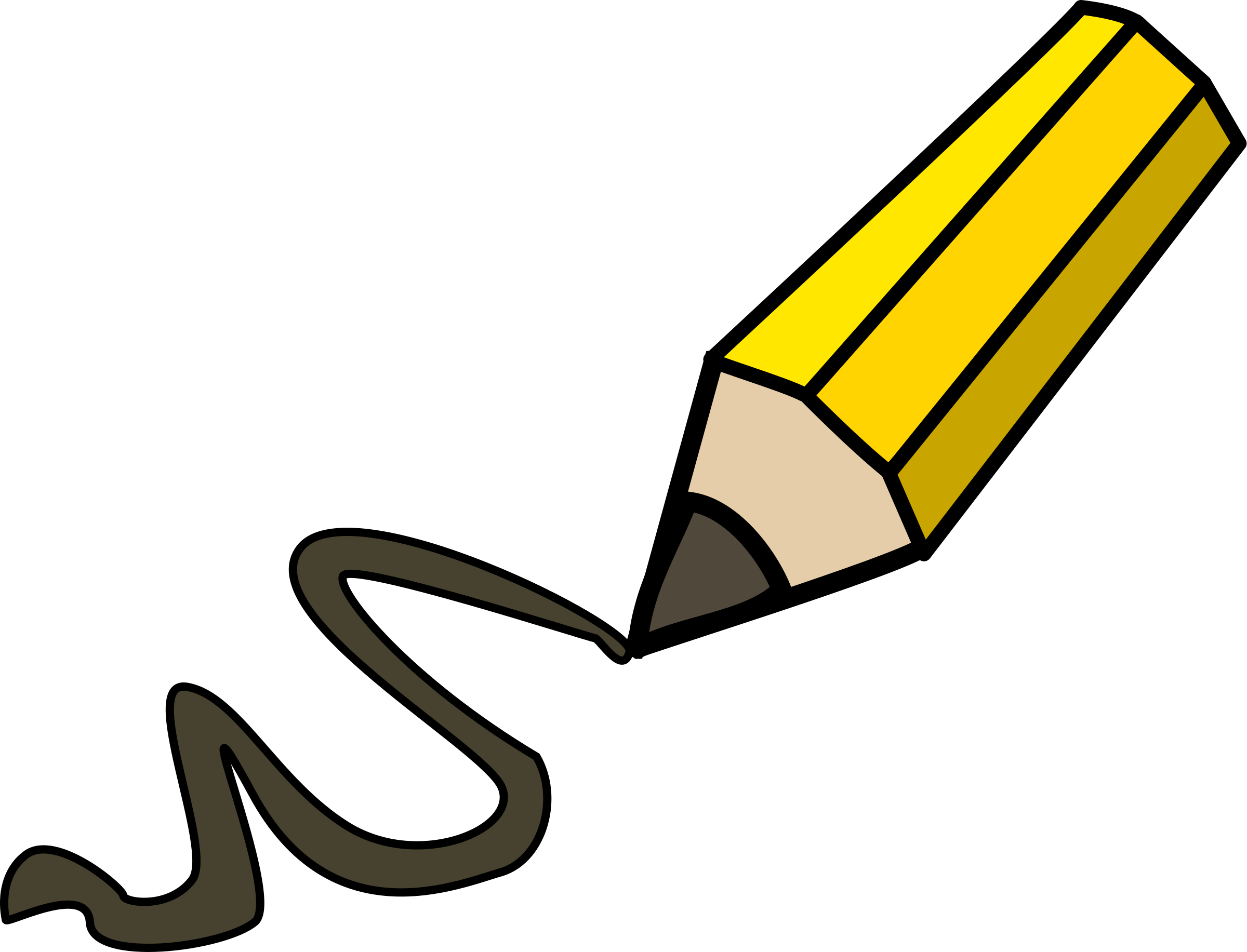 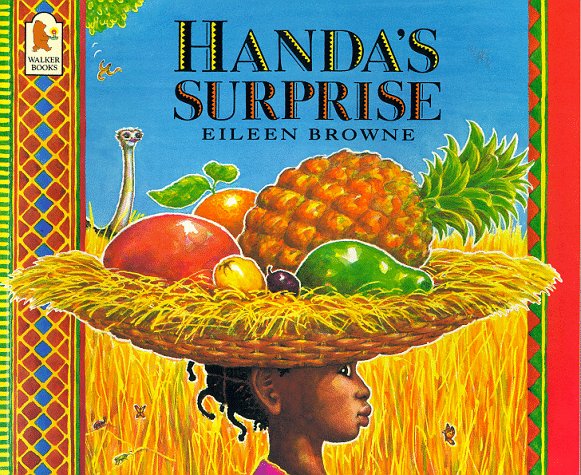